TTC Collaboration Board SummaryHans Weise / DESY, June 29th, 2018
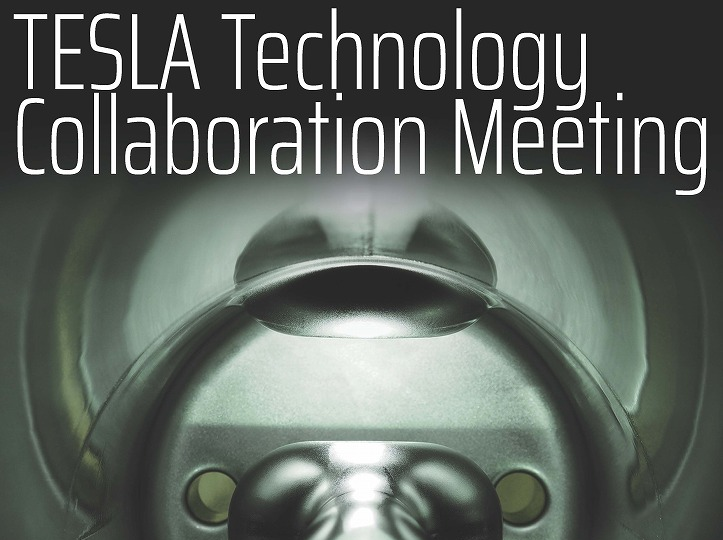 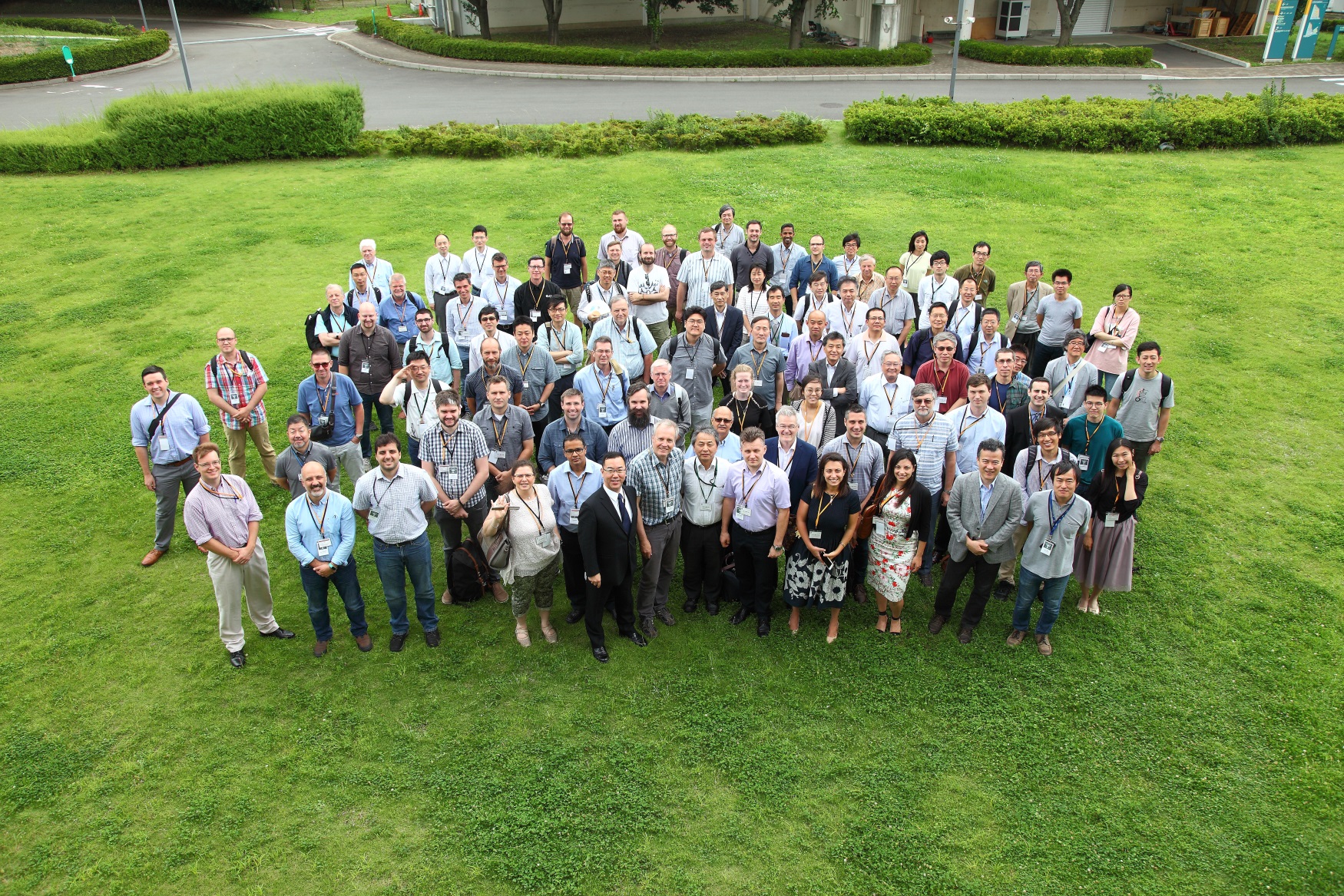 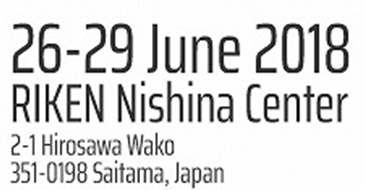 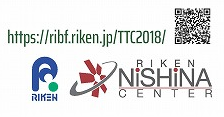 [Speaker Notes: How to edit the title slide

  Upper area: Title of your talk, max. 2 rows of the defined size (55 pt)
  Lower area (subtitle): Conference/meeting/workshop, location, date,   your name and affiliation,   max. 4 rows of the defined size (32 pt)
 Change the partner logos or add others in the last row.]
The mission of the TESLA Technology Collaboration
The mission of the TESLA Technology Collaboration is 
to advance SRF technology R&D and related accelerator studies across the broad diversity of scientific applications, and 
to keep open and provide a bridge for communication and sharing of ideas, developments, and testing across associated projects. 
To this end the Collaboration supports and encourages free and open exchange of scientific and technical knowledge, expertise, engineering designs, and equipment. 
The TTC organizes regular collaboration meetings where new developments are reported, recent findings are discussed and technical issues are concluded. This time, TTC meeting is hosted by RIKEN Nishina Center on 26-29 June 2018.
discussion
Number of TTC Meeting Participants
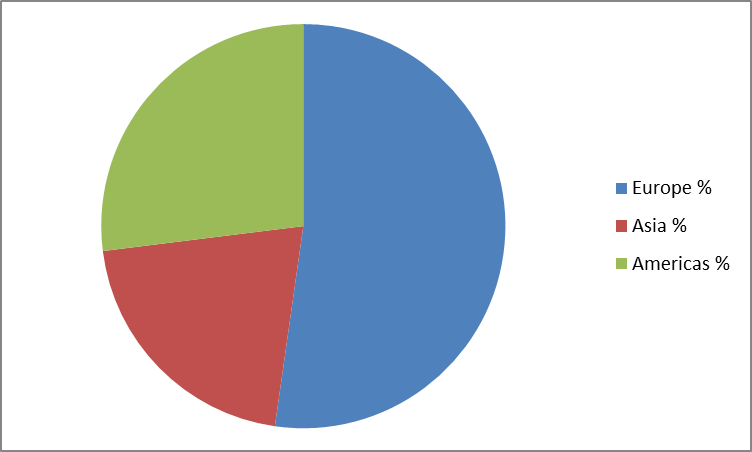 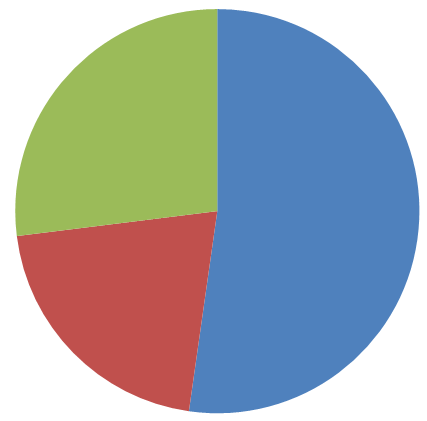 RIKEN
MILANO
143 participants
22% from industry
very limited diversity
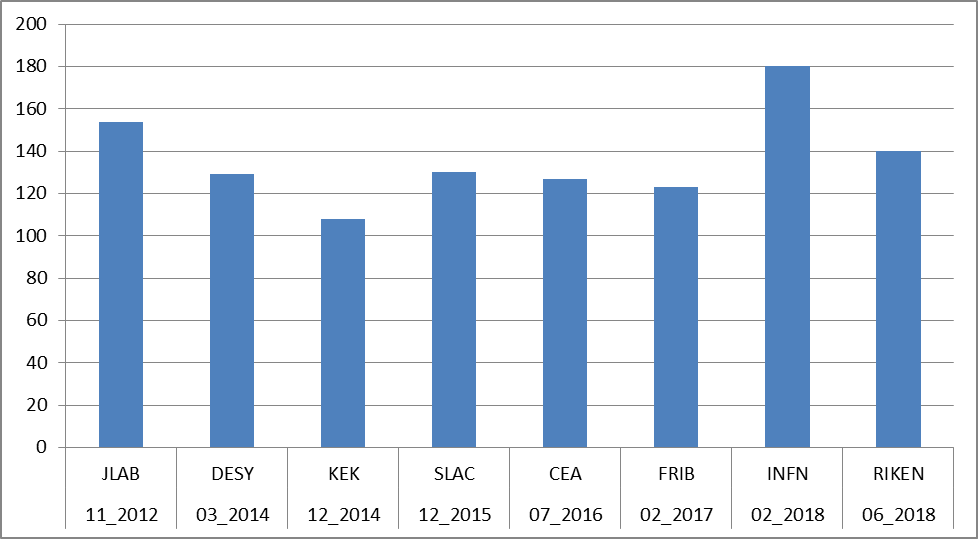 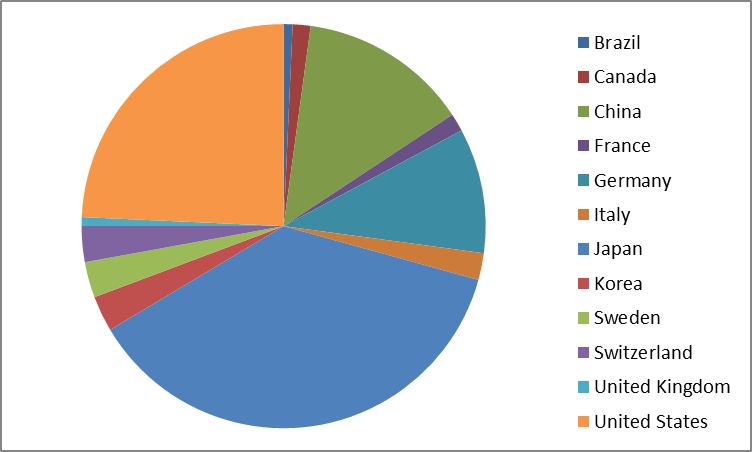 av. 136
Collaboration Board Agenda
Approval of the minutes
Discussion about TTC WGs
Thin Films
High Q
High Gradient
TTC Web Page
Rules / possible modifications
New TTC Membership
Location and timing of next the TTC meeting to be organized around end of 2018.
Discussion about TTC WGs
At present we have the following active TTC WGs
Thin Films
High Q & High Gradient (possibly combined)
Others required?  -> Technical Board
Activities are clearly beneficial to the community.
So far reports given at every CB meeting; in future in the TTC plenary. 
Combination of High Q & Gradient under discussion with actual WG chairs. 
"High performance bulk Nb" 
modified Charter required; under discussion / preparation…
TTC TB could / should provide additional input. 
In order to improve visibility and give better access to material and discussions, the TTC web page will link to the WGs. Teaser for the upcoming report at the next meeting will also help. 
Updated WG Charter will be discussed at next CB meeting. CB supports rotation of group leadership to give opportunities to younger researchers.
TTC Webpage
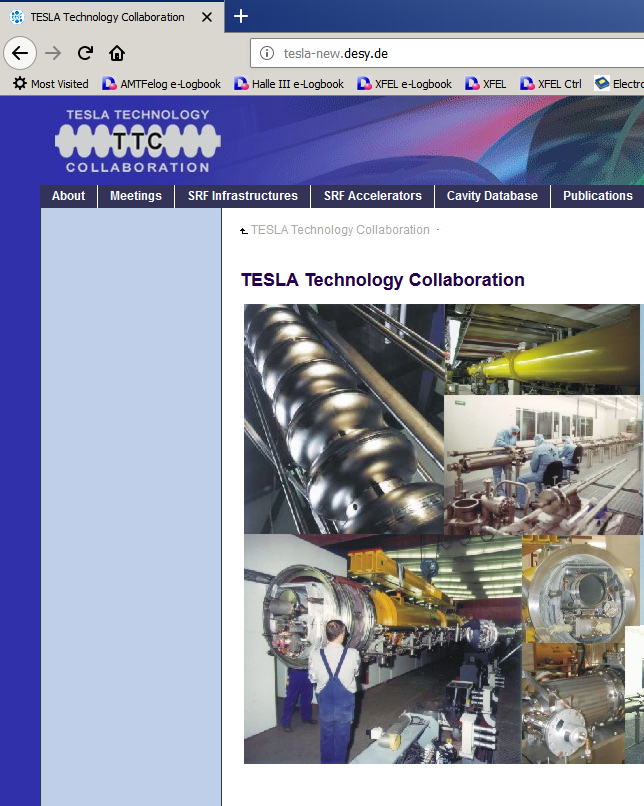 TTC Web Page
Rules / possible modifications / others?

Need to take care of more strict EU data protection rules (GDPR May 25th, 2018)
Urgently need some updates
Should link to entry pages of SRF labs
access to lab info
higher visibility
Example: 
http://eu-amici.eu/technology_infrastructure
Small CB sub-panel                                plus WEB enthusiasts in all labs; volunteers required
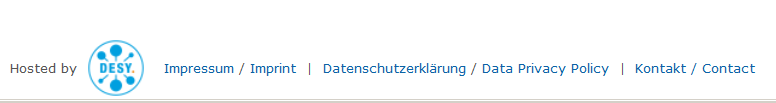 No application for new TTC Membership
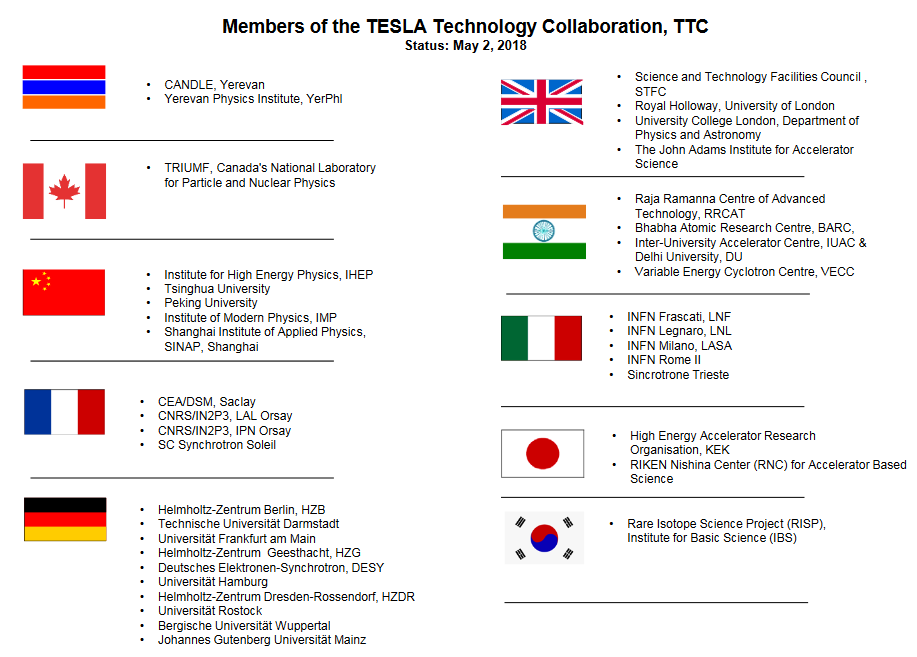 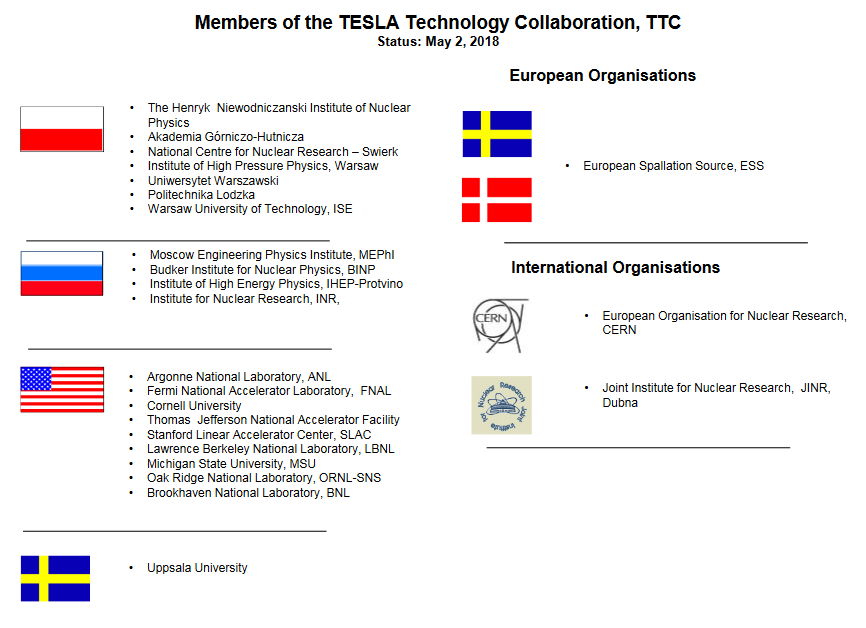 but we again welcome SINAP, RIKEN and Uppsala
Location and timing of next the TTC meeting to be organized around end of 2018
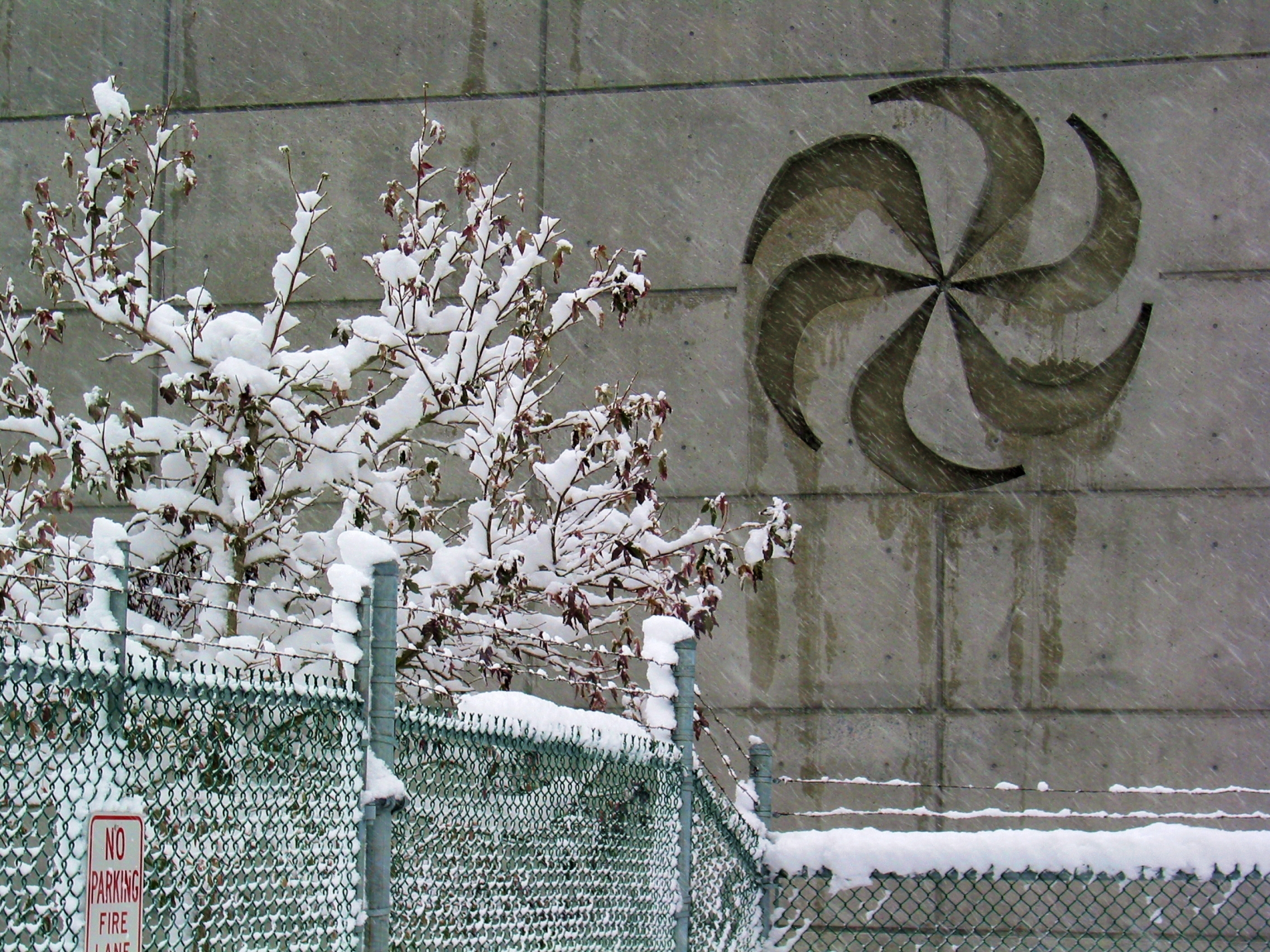 Feb 5-8, 2019 (tbc)








Picture courtesy of TRIUMF
Announcement of TTC related Meetings
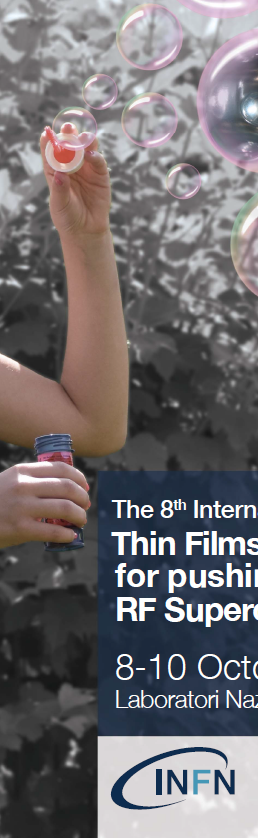 TTC Topical Workshop
„Flux trapping and magnetic shielding" 
November 8/9 2018 at CERN
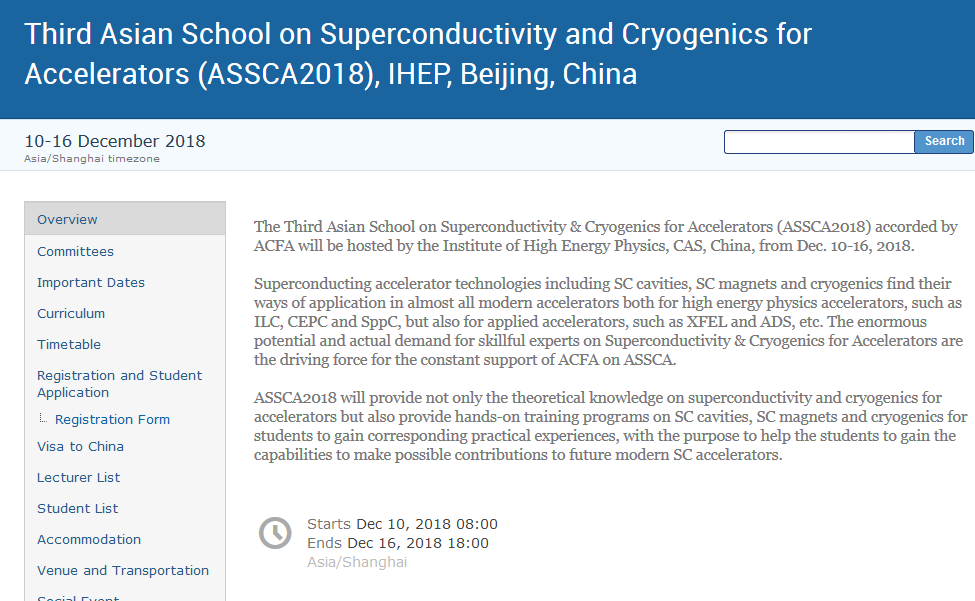 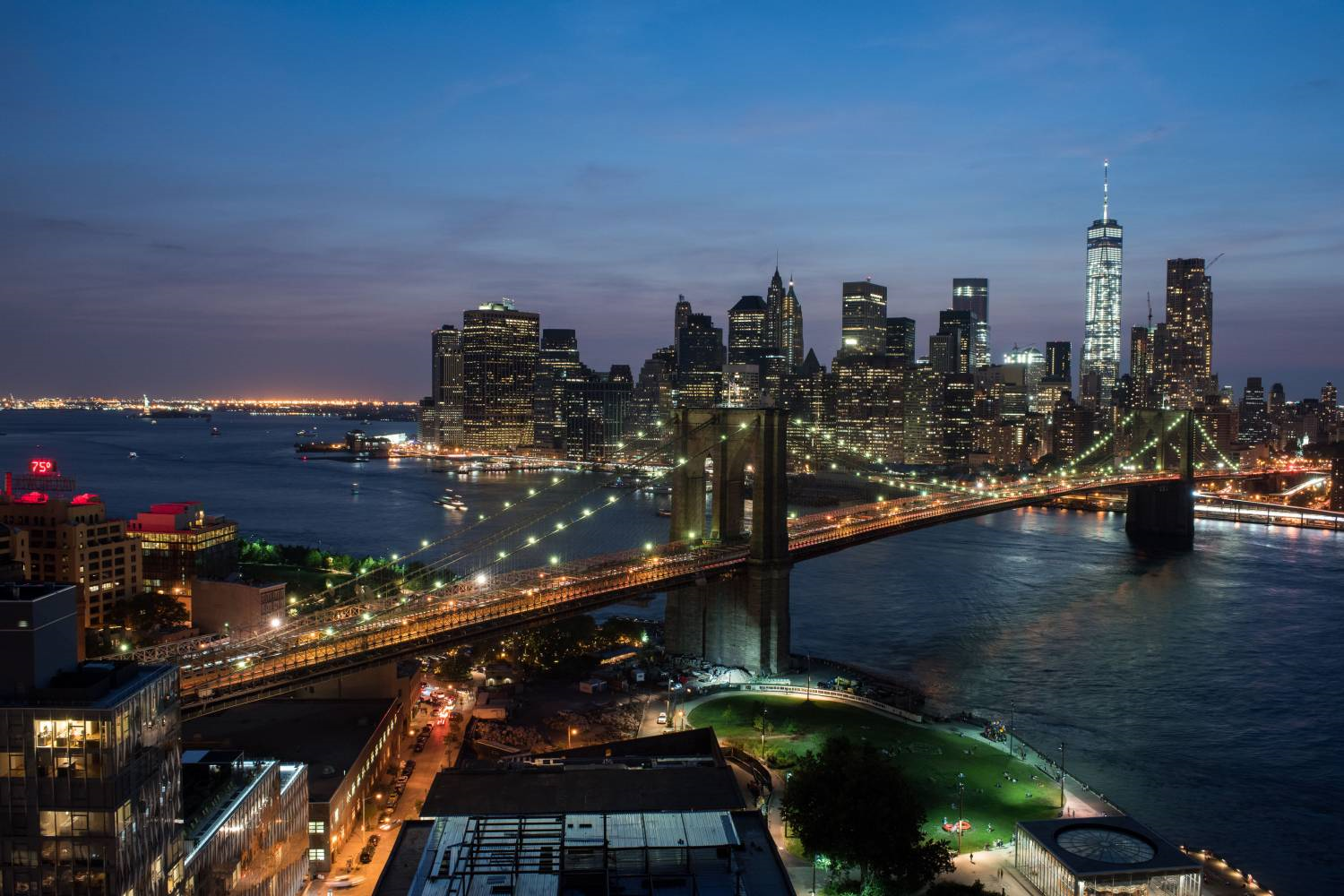 Bring together a diverse group of experts spanning the key disciplines (LLRF, Mechanical, and Cryogenic engineering) critical to the design and operation of SRF cavities and cryomodules, in particular those operated with high Q/narrow bandwidth and pulsed conditions.  

Identify the key microphonic and detuning (Lorentz) issues experienced in facilities currently operating, and lessons learned which can inform the design and installation of those under construction and being proposed.  

Present the latest developments in each discipline with the overall goal of producing quiet cryomodules, and addressing noise via both simple passive methods, and advanced active compensation techniques.

October 25 and 26, 2018
Hotel/Conference Center: New York Marriott at the Brooklyn Bridge, Brooklyn, NY
Contact: Kevin Smith ksmith@bnl.gov or Curt Hovater hovater@jlab.org
2nd Workshop on Cryomodule Microphonics & Resonance Control

October 25 and 26, 2018
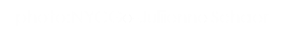 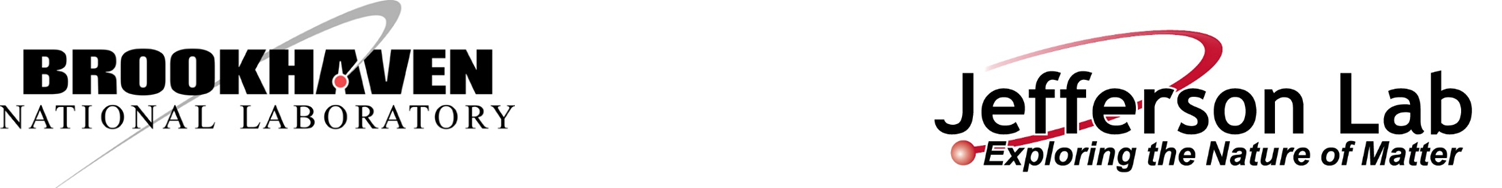 Announcement of TTC related Meetings
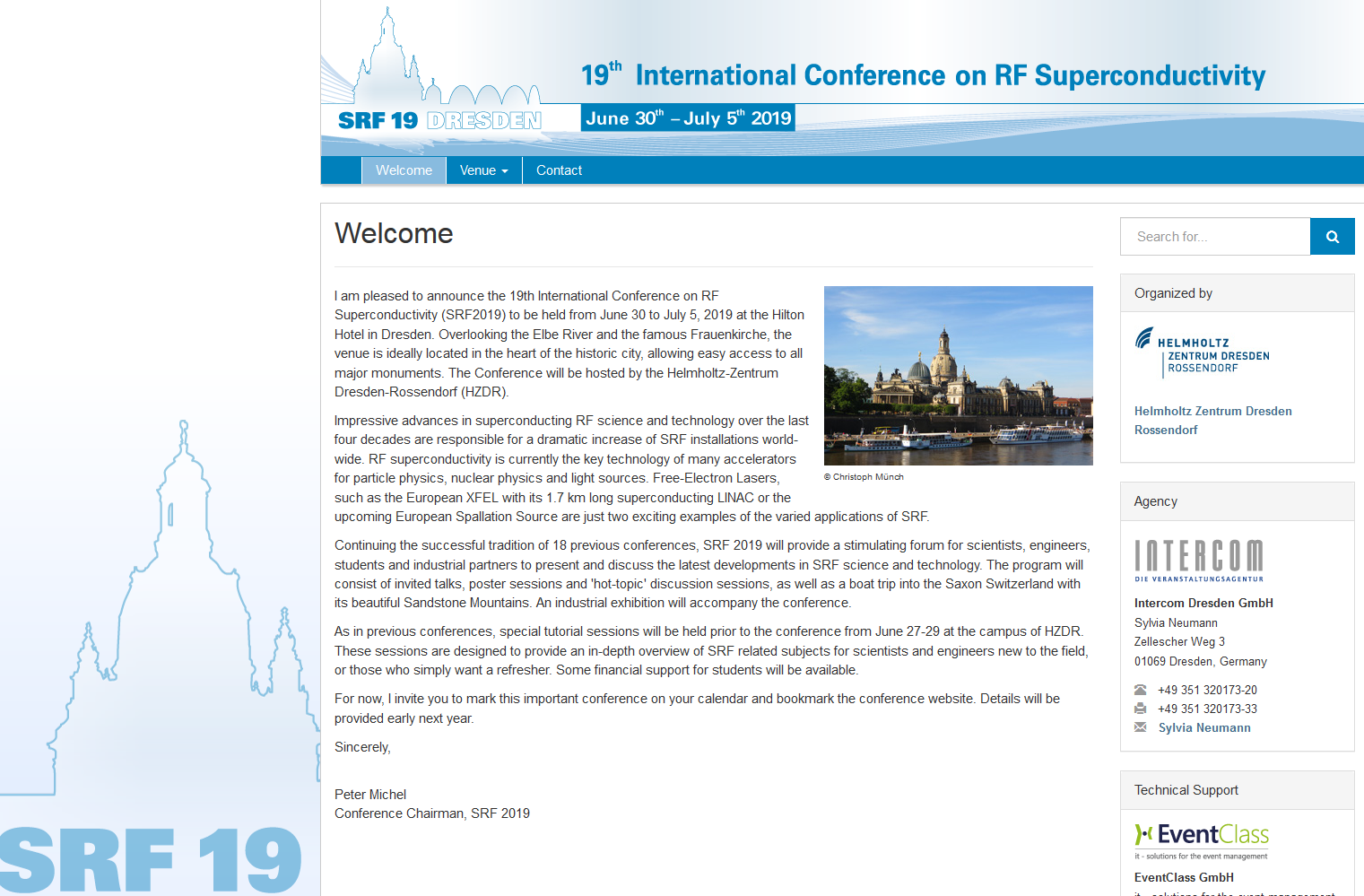 Overview TTC related Meetings
The actual TTC Meeting was conducted in an enthusiastic way and with great care…
Naruhiko Sakamoto (RIKEN), LOC-chair,  and his team
and the 
TTC Meeting Scientific Program Committee chaired by Eiji Kako (KEK) & Wolf-Dietrich Moeller (DESY)
THANK YOU!!!
お疲れ様です (​otsukare-sama desu)
The actual TTC Meeting was conducted in an enthusiastic way and with great care…
Naruhiko Sakamoto (RIKEN), LOC-chair,  and his team
and the 
TTC Meeting Scientific Program Committee chaired by Eiji Kako (KEK) & Wolf-Dietrich Moeller (DESY)
THANK YOU!!!
お疲れ様 でした  (​otsukare-sama deshita)